Αριάδνη
Βερολίνο F 2179. 480.
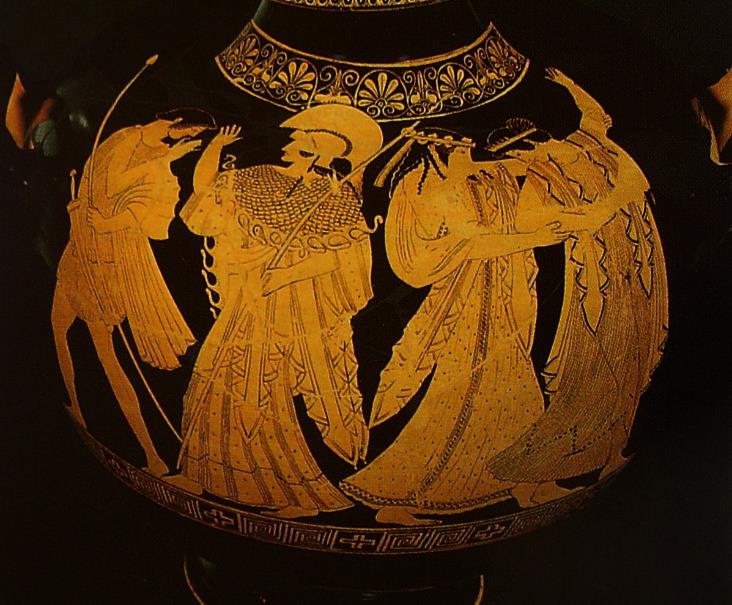 Τάραντας. Ζ. του Πανός. 470.
Siracusa 17427, Ζωγράφος του Κάδμου. 420.
Βοστώνη. Ζωγράφος της Αριάδνης. 390. Τάρας. Ζωγράφος της Γέννησης του Διονύσου. Απουλία.
Χαιδελβέργη και Τάραντας. Κύλικες του Ζωγράφου της Χαϊδελβέργης. 560 π.Χ.
Μόναχο. Ταινιωτή κύλικα. Γλαυκύτης. 550.
Βιέννη. Αμφορέας του Ζωγράφου του Rycroft. 510.
Λούβρο. 520. 			Toledo. 380.
Κρατήρας Δερβενίου. 350. Αέτωμα από το Vulci. 2ος αι.
Κρατήρας του Reading University. Ζωγράφος της Μυκόνου. 470
Λονδίνο Β 168 και Β 213. Αμφορείς. Διόνυσος και Αριάδνη ή Αφροδίτη. 520.
Ακρόπολη. Αναθηματικός πίναξ. 560.
Λούβρο F 226. 	Αφροδίτη ή Αριάδνη ;
Λονδίνο. Εξηκίας. Διόνυσος και Οινοπίων
Σεμέλη		Κύλικα Νάπολης. 530.
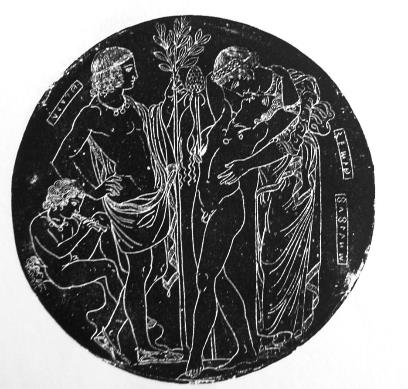 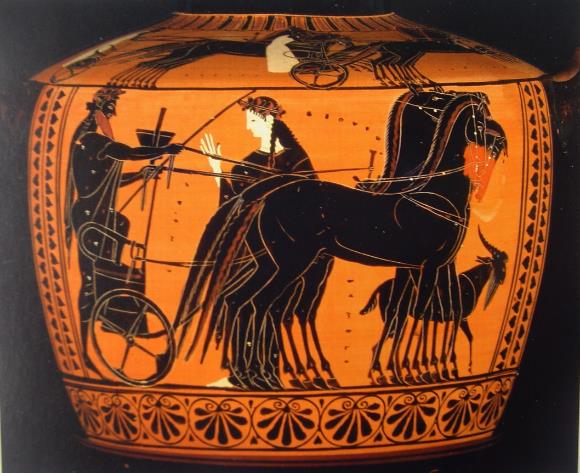 Ικάριος			Αμφορέας Βοστώνης. 530.
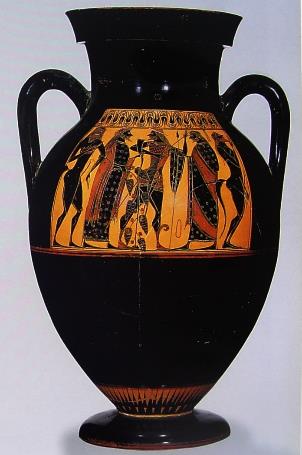 Αμφορέας Βιέννης
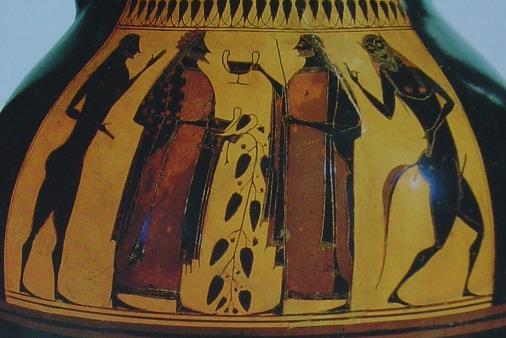 1. Μόναχο 1441. 2. Νέα Υόρκη 1814515. Αμφορείς του Επιτηδευμένου.
Βατικανό 39518. Αμφορέας του Ζωγράφου του Άμασι.
Πελίκη. Ζωγράφος του Πανός. Malibu. 470.
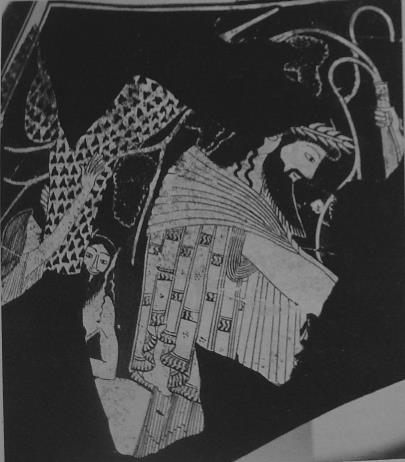 Επιφάνεια			Αμφορέας Μονάχου. Λήκυθος Κεραμεικού
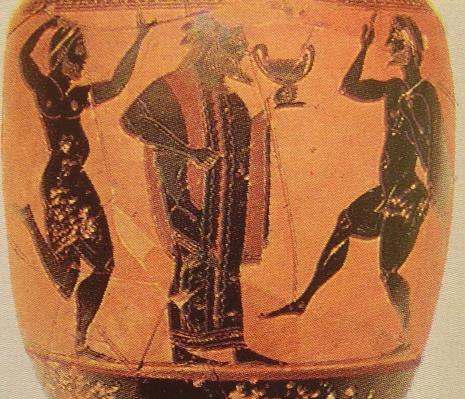 1. Λούβρο F 36. Αμφορέας του Ζωγράφου του Άμασι. 2. Νέα Υόρκη 62.11.11. Αρύβαλλος του Ζωγράφου του Άμασι.
1. Ιδ. Συλλ. Κύλικα του Ζωγράφου του Μελεάγρου. 2. Κόρινθος. Κύλικα του Ζωγράφου Q.
Μόναχο 8763. Ζωγράφος του Άμαση.
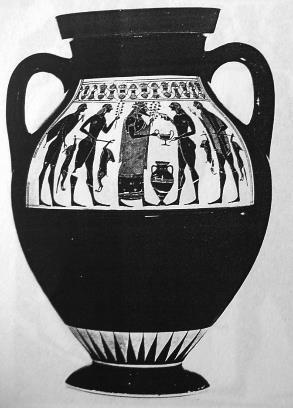 Τρύγος – παρασκευή κρασιού
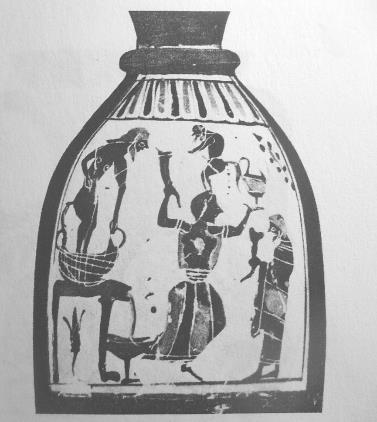 Aμφορέας Βοστώνης. Διόνυσος
Κύλικα Φλωρεντίας. 520.
Παρίσι, Εθν. Βιβλ. 520.
Bologna. 460. Σαμοθράκη. 490.
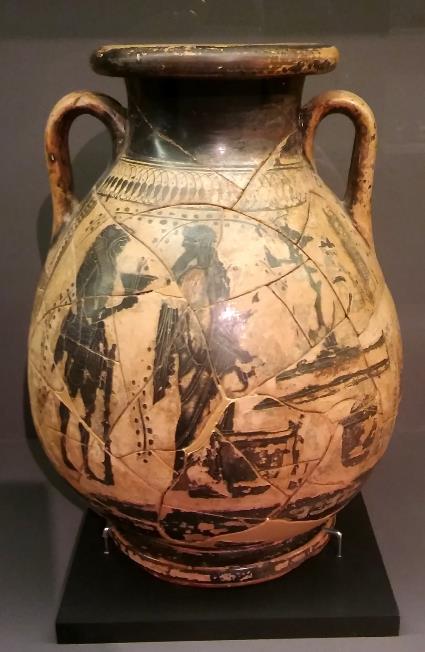 Συμπόσιο			Βερολίνο. 470.  Ρώμη. 510.
Άλλοτε στη συλλ. Hirschmann.
Ruvo. 420.
Πειραιάς.
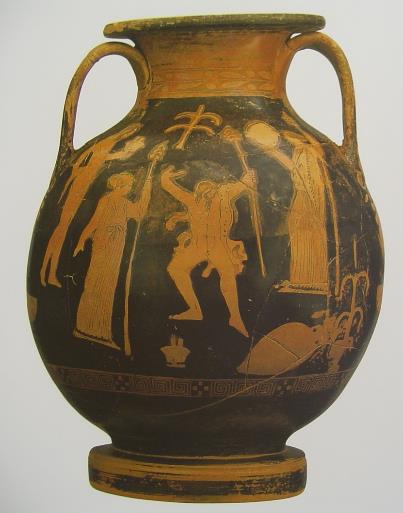 Λατρεία			Κρατήρας Ferrara.
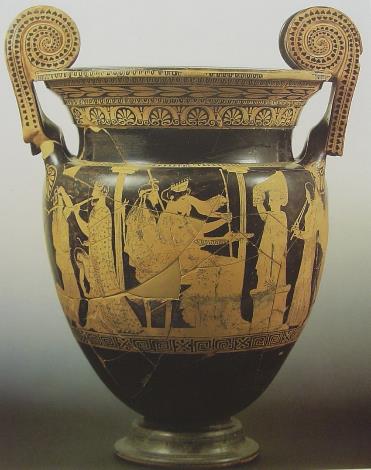 Αμφορείς Ταρκυνίας και Μονάχου. Προσωπείο Διονύσου.
Βερολίνο F 2290. Μάκρων
Ήφαιστος
Πρώιμος κορινθιακός αμφορίσκος Αθήνας. 600 π.Χ.
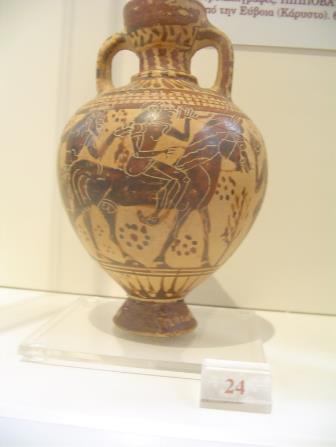 Υδρία Λονδίνου με τον τρόπο του Ζωγράφου του Λυσιππίδη
Ακρωτήριο από το Φιγαρέτο, Κέρκυρα. 520-510 π.Χ.
Αγγείο François. Ήφαιστος και Σιληνοί
1. Κορινθιακός κρατήρας του Ζωγράφου των Ιππέων. 580 π.Χ. Λονδίνο. 2. Δρέσδη. Βοιωτικός κάνθαρος. 550 π.Χ.
Οξφόρδη. Αμφορέας του 560. Επιστροφή του Ηφαίστου στον Όλυμπο.
Νέα Υόρκη. Λυδός.
Δίνος της Ομάδας Campana από την Σικελία. Ζωγράφος του Λούβρου Ε 736. Würzburg.
Λούβρο C 10233
Καιρετανή 						υδρία. Βιέννη
Βιέννη, 520.          Βερολίνο. Μηλιακό ανάγλυφο. 460.
Λούβρο G 135. Ζωγράφος του Colmar
Παρίσι, Εθν. Βιβλ. Δούρις. 490. Βιέννη. 460.
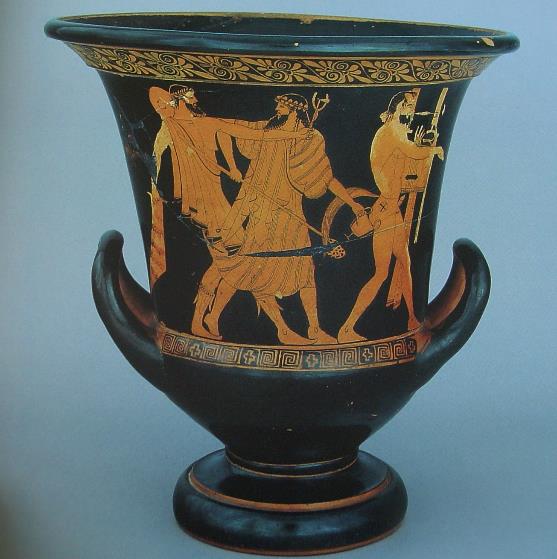 Κάτοπτρο Δρέσδης. 350. Κρατήρας από την Sabuccina. 480.
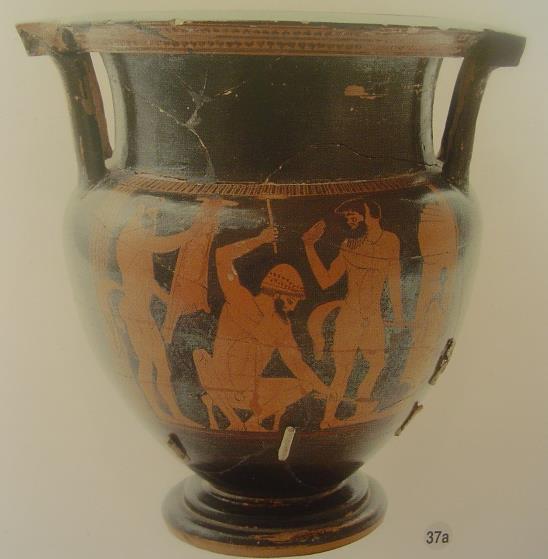 Πανδώρα. Κύλικα Βοστώνης. 470. Κρατήρας Βασιλείας. 450.
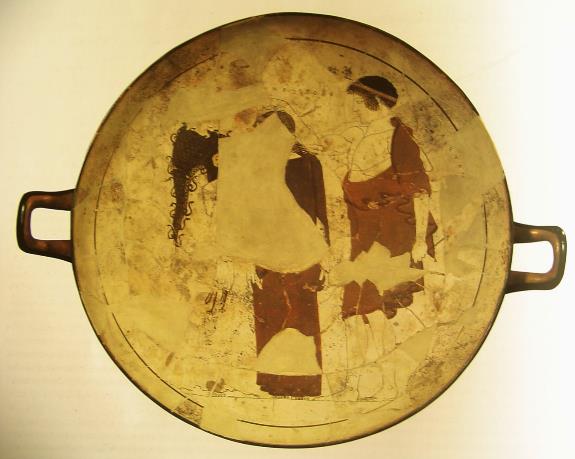